الجمهورية الجزائرية الديمقراطية الشعبيةRépublique Algérienne Démocratique et Populaireوزارة التعليم العالي والبحث العلميMinistère de l’Enseignement Supérieur et de la Recherche Scientifique
Université 08 mai 1945 Gulma
Faculté des Sciences Economiques,
Commerciales et  des Sciences de Gestion
جامعة 08 ماي 1945 قالمة
كلية العلوم الاقتصادية والتجارية وعلوم  التسيير
المحاضرة الرابعة والخامسة : مدرسة العلاقات الإنسانية والسلوكية في الادارة
أسباب ظهورها
ظهور الحركات النقابية.
زيادة ثقافة العامل.
تقدم البحوث الإنسانية والتطبيقية.
كبر حجم المنظمات.
التخصص وتقسيم العمل.
زيادة تكلفة العمل والإنتاج.
ارتفاع المستوى المعيشي.
جاءت في ظروف صعبة : الأزمة العالمية 1929

.
مدرسة العلاقات الإنسانية
ظهرت هذه المدرسة كرد فعل لإهمال النواحي النفسية والاجتماعية من قبل تايلور وفايول. 
ركزت هذه المدرسة على الاهتمام بالإنسان كإنسان من خلال اتصاله وتفاعله مع الجماعة، وأن العوامل النفسية والاجتماعية بين العاملين لها دور كبير في زيادة الكفاءة والإنتاجية قياساً بالعوامل المادية.
 ولذلك فقد كان من اهتمامات مدرسة العلاقات الإنسانية دراسة أثر التصميم المادي لمكان العمل كالإضاءة والتهوية واستخدام الألوان على إنتاجية العاملين.
نظرية العلاقات الإنسانية التون مايو Elton Mayo
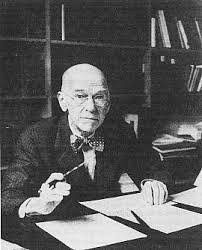 لمحة عن جورج التون مايو
المقصود بالعلاقات الإنسانية
يقصد بالعلاقات الإنسانية ”كيفية التنسيق بين جهود الأفراد المختلفين من خلال إيجاد جو عمل يحفز على الأداء الجيد والتعاون بين الأفراد بهدف الوصول إلى نتائج أفضل بما يضمن اشباع رغبات الأفراد الاقتصادية والنفسية والاجتماعية“.
تجارب هاوثورن أهدافها
معرفة العلاقة بين ظروف العمل المادية وإنتاجية العمال من خلال دراسة:
الإضاءة وتأثيرها على الإنتاجية
ساعات العمل وطول فترات الراحة وإنتاجية العمل
الصداقة داخل محيط العمل وتأثيرها على الإنتاجية
الحافز المادي وأثره على الإنتاجية
.
تجارب هوثورن أهدافها
تجربة الإضاءة: الهدف من التجربة قياس أثر الإضاءة على الإنتاجية واستمرت التجربة لمدة عامين ونصف ، حيث قام الباحثون باختيار مجموعتين إحداهما تجريبية والأخرى ضابطة، وعملوا على إدخال تحسينات في ظروف الإضاءة بالنسبة للمجموعة التجريبية وحدها غير أنهم لاحظوا أن معدل الإنتاج قد ارتفع في المجموعتين، فاستنتجوا أن هناك عاملا غير الإضاءة أدى إلى زيادة الإنتاج.
.
.
تجارب أخرى للعوامل غير المادية: بدأ مايو دراسته بالبحث عن تأثير التعب على الإنتاجية حيث تم عزل ست عمال في غرفة خاصة وتم ترتيب عملهم بحيث يحصلوا على فترات راحة متباينة، وكذلك أسابيع العمل كانت ذات فترات مختلفة، وعند قياس إنتاجيتهم بشكل مستمر وجد أن هناك تحسن في الإنتاجية ولكن دون وجود علاقة بين الإنتاجية وظروف العمل المادية. فقد زادت إنتاجية العمال موضع الاختبار بصرف النظر عن التغييرات في ظروف العمل المادية.
Company Logo
من هذه التجربة استنتج مايو وفريقه أن هناك عوامل أخرى تفسر هذه الزيادة في الإنتاجية تم تلخيصها بعاملين أساسيين هما:
المناخ الجماعي: الذي نشأ داخل غرفة الاختبار، حيث أقام العمال علاقات اجتماعية جيدة مع بعضهم البعض وظهور الرغبة نحو أداء عمل جيد.
الإشراف المشترك: حيث تم إشعار العمال داخل غرفة الاختبار بأهميتهم من خلال تزويدهم بمزيد من المعلومات واستشارتهم بشكل متكرر للتعرف على آرائهم فيما يتم اتخاذه. كل هذه الظروف لم تكن متاحة لهم في ظروف عملهم العادية.
Company Logo
نتائج التجارب
:
 العامل ليس أداة طيعة في يد الإدارة تحركه كيفما شاءت.
 تؤثر الجماعة التي ينتمي إليها العامل على جوانب عديدة من سلوكه.
 علاقة العامل بالمنظمة ليست اقتصادية فقط ومعنوياته مهمة للغاية.
 أن هناك أنواع متباينة من الإشراف على العاملين، وأكثرها فعالية تلك التي تعتمد على إشراك العاملين في اتخاذ القرارات.
نتائج التجارب
يغير الأفراد سلوكهم عندما يعرفون أنهم تحت المراقبة.
يغير الأفراد سلوكهم بصفة إيجابية عندما يشعرون أننا نهتم بهم ونبين لهم أن أعمالهم مهمة ونافعة.
تتوقف إنتاجية المجموعة على طبيعة العلاقات العاطفية الموجودة بين أفرادها.
العلاقات الغير رسمية تتغلب على العلاقات الرسمية في المنظمة.
اسهامات التون مايو
من خلال عمل Mayo  تبين أن للعلاقات الإنسانية دورا كبيرا في تحسين إنتاجية المؤسسة
Company Logo
الانتقادات الموجهة للنظرية:
التحيز المسبق للعلاقات الإنسانية. 
معارضتهم لرجال الأعمال في المجالات التي تناقض مصالحهم.
علماء النفس والاجتماع يرون أن النتائج محدودة ولم تضف جديدا.
رجال الفكر الإداري لا يرون في نتائج دراسات هذه المدرسة حلولا جذرية للوصول إلى علاقات أفضل.
إغفال التنظيم الرسمي بشكل كبير.
لم تقدم المدرسة نظرية شاملة بل ركزت فقط على الجوانب الإنسانية.
ملاحظات ARGYRIS- -
بالإضافة إلى إلتون مايو، إهتم أرجيريس بالموضوع في مطلع الستينات واستنتج أن هناك نزاع قاعدي
(un conflit de base) بين العمال والمنظمة سببه غياب مطابقة أهداف العمال وأهداف المنظمة.
ماهي أهداف كل من العمال والمنظمة؟
أهداف العمال: 
- توفير عملا جذابا يسمح لهم بمرونة واستقلالية في العمل واستعمال قدراتهم.
تعاملهم بمبدأ الند للند وليس كمرؤوسين
Company Logo
ملاحظات ARGYRIS- -
أهداف المنظمة:        
تريد من العمال اتباع الأوامر وتطبيقها واحترام نمط العمل المقترح.
ترفض للعمال مبدأ الاستقلالية وتشجع على التبعية.
تنتظر من العمال تنفيذ المهام البسيطة.
Company Logo
ملاحظات ARGYRIS- -
ماهي نتائج التباين بين الهدفين؟
	يؤدي بالعمال القيام بسلوكات سلبية:
يفقدون الاهتمام بالعمل، يتغيبون عنه، يهربون منه ويشتركون في النقابات.
يتعمدون عرقلة سير العمل للمنظمة.
التخريب واللجوء إلى الاضراب.
Company Logo
المدرسة السلوكية
ظهرت هذه المدرسة كرد فعل لمدرسة العلاقات الإنسانية.
تقوم المدرسة السلوكية على افتراض أساسه أن السلوك الإنساني هو سلوك هادف، وأن مهمة الإدارة هي محاولة تحفيز الأفراد والجماعات على أداء العمل وذلك بما يوفق بين حاجاتهم وحاجات المنظمة وبرزت فيها 3 نظريات.
نظرية الدافعية الإنسانية لأبراهام ماسلوAbraham Maslow
) هرم الاحتياجات لماسلو (
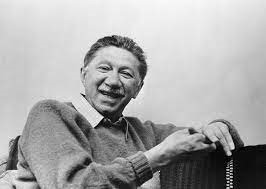 لمحة عن ابراهام ماسلو
مبادئ نظرية الدافعية الانسانية لماسلو
مضمون النظرية
صنف ماسلو 1943 حاجات الانسان إلى خمس مستويات تشكل جميعها سلما أو هرما من الأدنى إلى الأعلى كما هو واضح في الشكل التالي:
Company Logo
هرم الحاجات لابراهام ماسلو
الابتكار، حل المشاكل،
تقدير الذات ، الاحترام، الثقة
الصداقة، العلاقات الاسرية
السلامة الجسدية، الامن الوظيفي، الامن الاسري
التنفس، الماء، النوم
مضمون النظرية
الحاجات الطبيعية(الغذاء والمسكن) وغير ذلك من الحاجات الضرورية للفرد.
حاجات الأمن أي حاجة الفرد إلى درء الأخطار ومواجهة التهديدات.
الحاجات الاجتماعية أي حاجة الفرد إلى الانتماء إلى الجماعة وتكوين الصداقات.
الحاجة إلى التقدير وهي شعور الفرد بالأهمية.
الحاجة إلى تحقيق الذات وتشمل الحاجة إلى تحقيق المنجزات والابداع.
Company Logo
أساسيات النظرية
الحاجة العليا في السلم لا تتحقق الا اذا تحققت الحاجة الأسفل منها.
سلمية ماسلو الحاجات عند الانسان هي الدافع حسب ماسلو الى سلوك الانسان في العمل، كلما اتسعت حاجاته في مستوى معين تطلع الى اشباع حاجات أخرى مصنفة في مستوى أعلى.
العناصر المصنفة أسفل الهرم تشبع حاجات مادية (الأجر) بينما العناصر العلوية تشبع حاجات معنوية ( المسؤولية، الترقية).
Company Logo
إيجابيات النظرية
تعد مقدمة أساسية لمراحل التعليم والتدريب.
لفتت الاهتمام لأهمية الحاجة التي تؤثر في سلوك العاملين.
أقرت أن الحاجات غير المشبعة هي تؤثر على سلوك الفرد وتحفزه.
27
-
نظرية X و Y لدوغلاس ماك غريغور McGregor Douglas
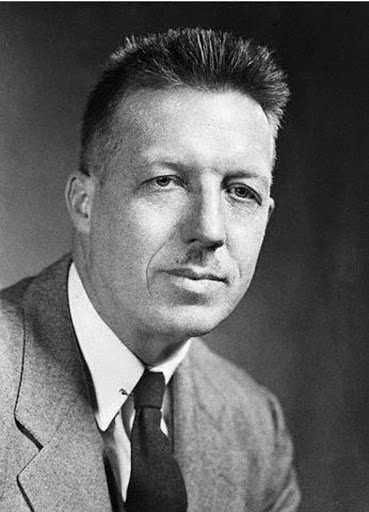 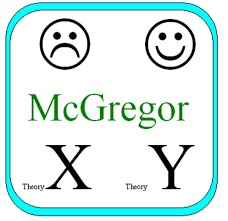 لمحة عن ماك غريغور
نظرية X و Y لدوغلاس ماك غريغور
مضمون النظرية:
	كانت أفكاره متعارضة بشدة مع الفكر الكلاسيكي وحتى مدرسة العلاقات الإنسانية. إذ أنه بنى نظريته على أساس أن الجماعات داخل المؤسسة تؤمن ببعض القيم والمبادئ المشتركة ولكنها تختلف فيما بينها حول كثير من القيم والمبادئ، ومن الجائز أن تتعاون في بعض مجالات العمل غير أنه من المستبعد أن تصبح أسرة واحدة كما تتخيل حركة العلاقات الإنسانية.
وضع   دوجلاس ماكجريجور نظريته الأولى X  وهي  تنظر نظرة سلبية للعاملين، وطالب  الإدارة أن تعاملهم على أساس هذه النظرة
Company Logo
افتراضات النظرية X و Y لدوغلاس ماك غريغور
نظرية (X)
نظرية (Y)
العمل نشاط طبيعي للانسان .
حوافز داخليه .
الانسان طموح ،مبادر يتحمل مسؤليته.
الانسان مستعد لتعلم اشياء جديدة .
الانسان منفتح ويفكر في اهداف المنظمه.
رقابه داخلية ذاتية .
لديه القدرة على التخبل والابتكار.
الانسان كسول بطبعه
حوافز خارجيه
الإنسان لا يملك الطموح ولا يتخذ المبادرة ويتحاشى المسؤولية
الإنسان غير قابل للتغير
الإنسان منغلق داخلياً كل ما يهمه أهدافه الخاصة فقط 
الرقابة الخارجية
المدير الذي يتبنى نظرية X في نمطه القيادي يميل دائما ليكون دكتاتوريا وموجها بالرقابة الصارمة. وصاحب نظرية تشاؤمية نحو طبيعة العنصر البشري، ولا يمكن أن يثق فيه الآخرون.
المدير الذي يتبنى نظرية Y في نمطه القيادي فإنّه يميل غالبا إلى النظرة التفاؤلية لمرؤوسيه، ويمكن وصفه بأنه مدير ديموقراطي يحفز الآخرين للعمل ويمنحهم الفرصة لتوجيه أنفسهم ذاتيا ورقابة أنفسهم، ويوفر لهم مناخ الابتكار والإبداع، ويثق في قدراتهم على تحمل المسؤولية وتحقيق أهداف المنظمة.
سياسة التحفيز في كلتا النظريتين
سياسة التحفيز في كلتا النظريتين مبنية على:
Company Logo
تقييم النظرية
الإيجابيات.
دعا المديرين للتعامل بإيجابية مع حاجات الفرد وخاصة الحاجات الاجتماعية
توضح نظرية Y   أن الانسان يتعلم من الظروف المحاطة به
 الفرد داخل المؤسسة يتمتع بالقدرة على استخدام الفكر والخيال في حل المشكلات وابتكار الحلول
Company Logo
تقييم النظرية
الانتقادات
قلة الأعمال المدروسة التي بنيت عليها النظرية
 الأماكن التي جمعت منها البيانات قليلة وغير كافية واهمال الفروق الفردية
عدم الاعتماد على الأسس العلمية في التحليل
استخدام مقياس واحد وهو المقابلة فقط
اغفال التنظيم الرسمي داخل المؤسسة بشكل كبير.
Company Logo
نظرية العامِلَين لفريديريك هارزبرغ Frederick Herzberg
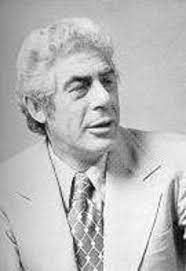 لمحة عن فريديريك هارزبرغ Frederick Herzberg
افتراضات نظرية العامِلَين لفريديريك هارزبرغ Frederick Herzberg
طبيعة العمل ذاته.
الاعتراف بالأهمية. 
الشعور بالإنجاز .
إمكانية النمو .
فرص الترقية .
التقدم .
الشعور بالمسؤولية. 
مواجهة التحديات.
الأجر وملحقاته.
العلاقات الشخصية. 
الاشراف. 
سياسة المشروع .
أسلوبه في الإدارة. 
ظر وف العمل. 
الأمن الوظيفي.
تقييم النظرية
برغم ما وجه إلى نظرية هيرزبرج من انتقادات، إلا أنها لا تزال لها أهميتها، لأنها حاولت أن تفصل بين العوامل الدافعة والعوامل الواقية, وقد أدى هذا الفصل إلى مفهوم إثراء العمل job Enrichment والذي  يعني تزويد الأعمال بعوامل دافعة, ولكن قبل زيادة العوامل الدافعة فإنه يجب على الإدارة توفير العوامل الواقية لأنه بدون ذلك يصبح الفرد أقل استجابة لمحاولات إثراء العمل.
Company Logo
تقييم المدرسة السلوكية
الإنتقادات الموجهة للمدرسة السلوكية: تتلخص أساسا في:
أن اهتمام العلماء السلوكيين بمنهجية البحث العلمي قد دفعتهم إلى استخدام مصطلحات ومفاهيم صعبة ومعقدة في استنتاجاتهم وكان من الصعب تطبيقها في الحياة العلمية، أو تم تطبيقها بطريقة خاطئة.
هناك تناقضات في بعض الحالات بين الأفكار المقدمة من مفكري المدرسة السلوكية مما دفع المديرين إلى رفضها.
اهتمت بالإنسان فقط وأغفلت جوانب هامة في بيئة العمل الداخلية أو الخارجية والتفاعل والإرتباط بين هذه الجوانب والتي تتطلب مدخلا مترابطا متكاملا لإدارة المنظمات بكفاءة وفعالية.